#UNSELFIE
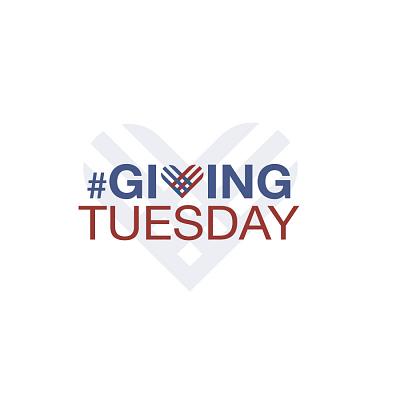 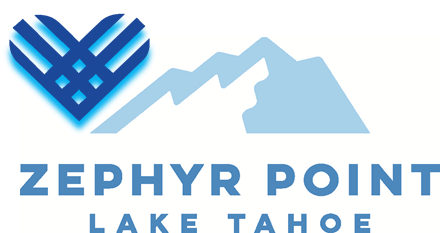 To donate go to www.ZephyrPoint.org